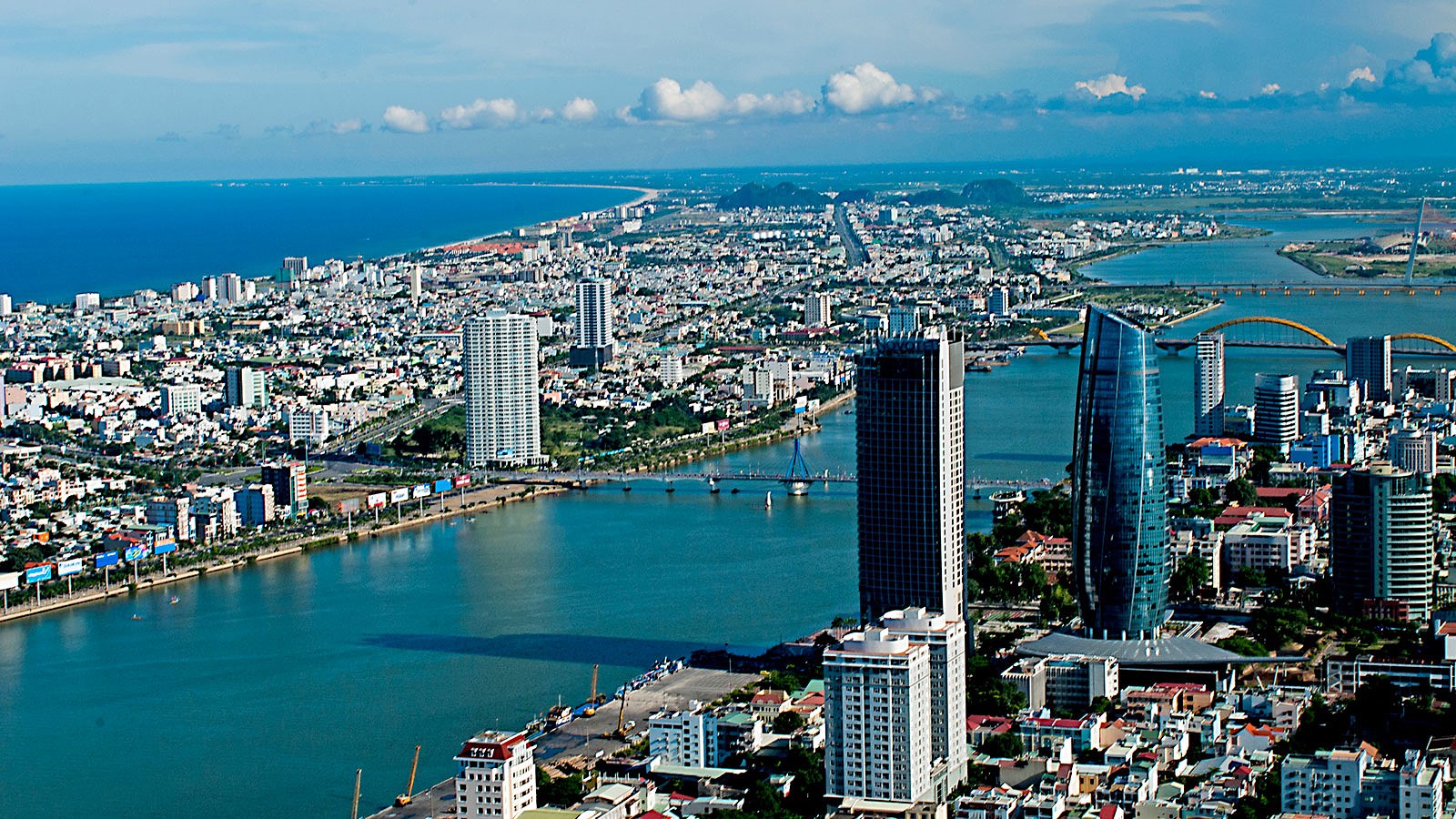 Đà Nẵng – Thành phố đáng sống
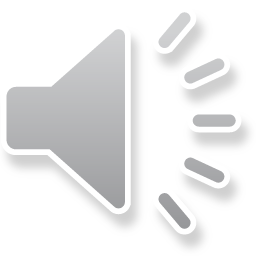 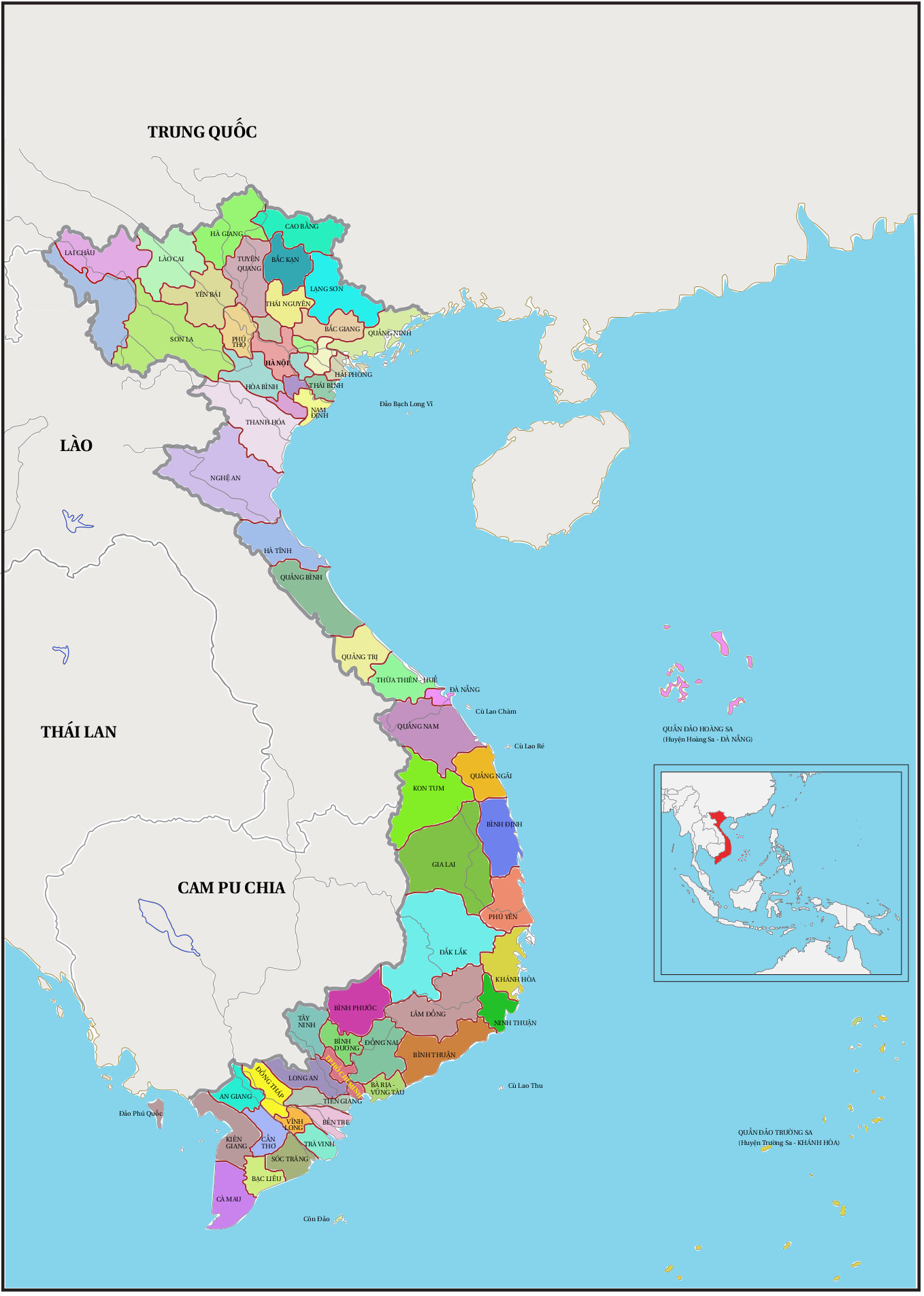 Vị trí địa lý
Nằm ở miền Trung Việt Nam với khoảng cách gần như chia đều giữa thủ đô Hà Nội và thành phố Hồ Chí Minh.
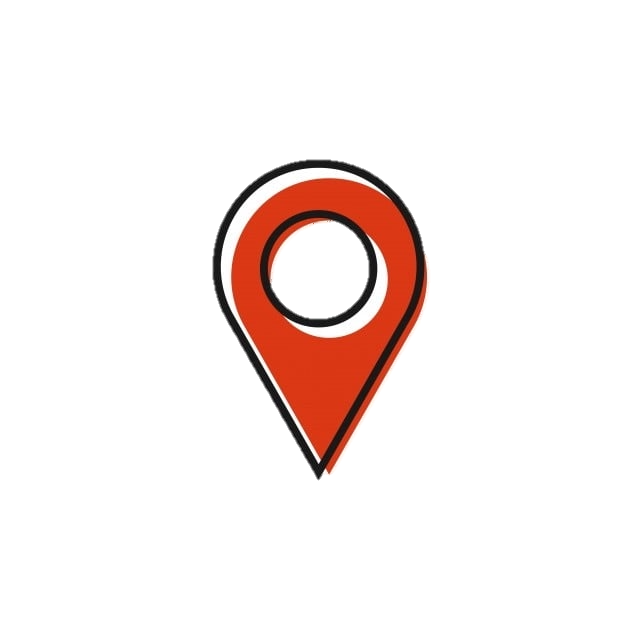 ĐÀ NẴNG
Bãi biển dài hơn 60 km. 
Biển Mỹ Khê được tạp chí Forbes của Mỹ bình chọn là 1 trong 6 bãi biển quyến rũ nhất hành tinh.
Thành phố biển xinh đẹp
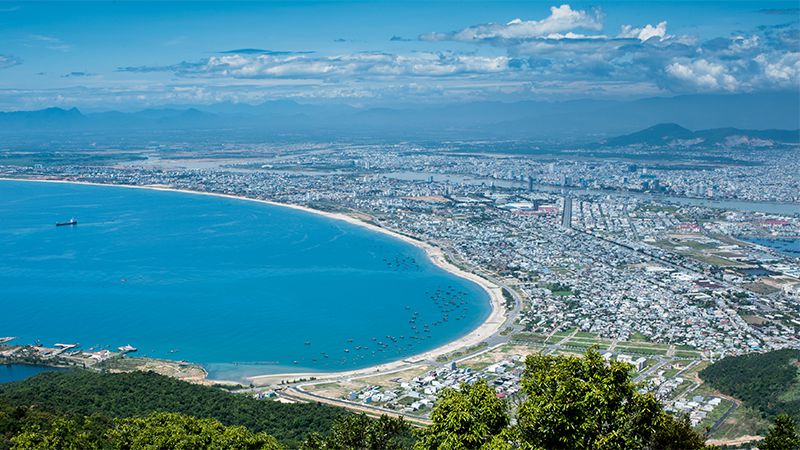 Cảng Tiên Sa
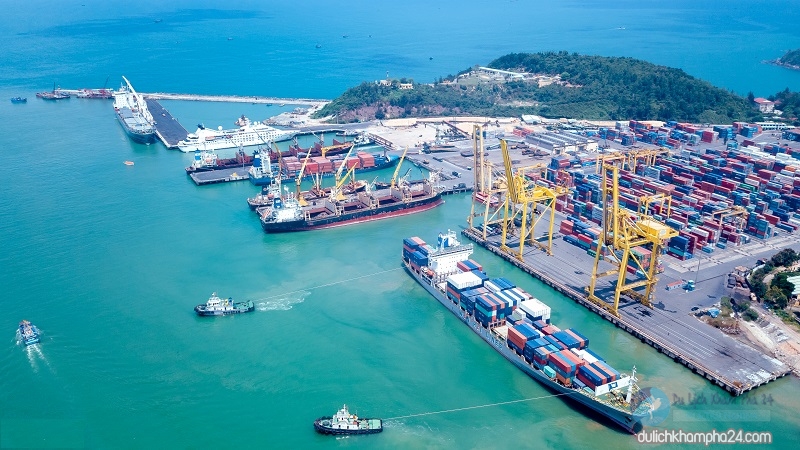 Nằm trong vịnh Đà Nẵng với diện tích 100km2 cùng hệ thống giao thông thuận lợi, Cảng Tiên Sa hiện là một khâu quan trọng trong chuỗi dịch vụ logistics của khu vực miền Trung Việt Nam. Cảng Đà Nẵng cũng được chọn là điểm cuối cùng của tuyến hành lang kinh tế Đông Tây, nối liền 4 nước Myanmar, Thailand, Lào và Việt Nam, là cửa ngõ chính ra Biển Đông cho toàn khu vực.
Bán đảo Sơn Trà
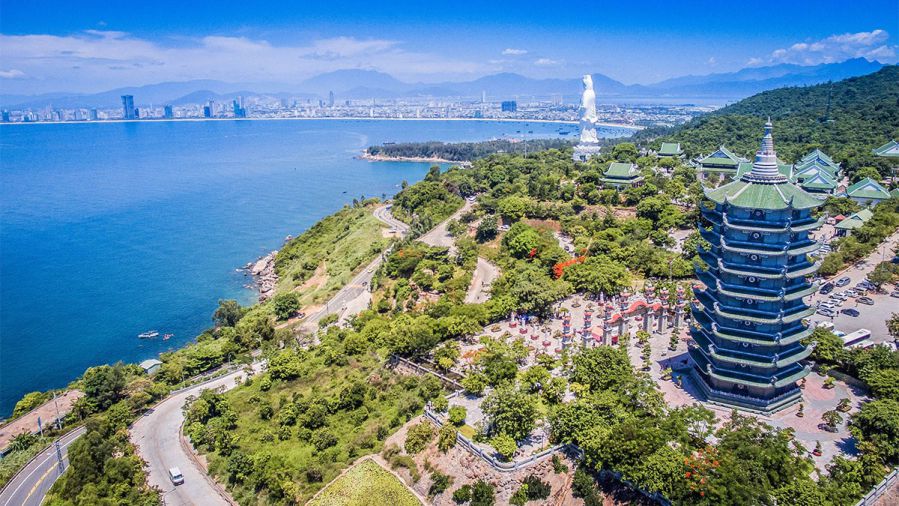 Bán đảo Sơn Trà còn có tên là núi Tiên Sa, gắn liền với truyền thuyết cảnh đẹp nơi đây đã quyến rũ các nàng tiên trên trời giáng trần xuống đây để vui chơi và thưởng ngoạn.
Thành phố của những cây cầu
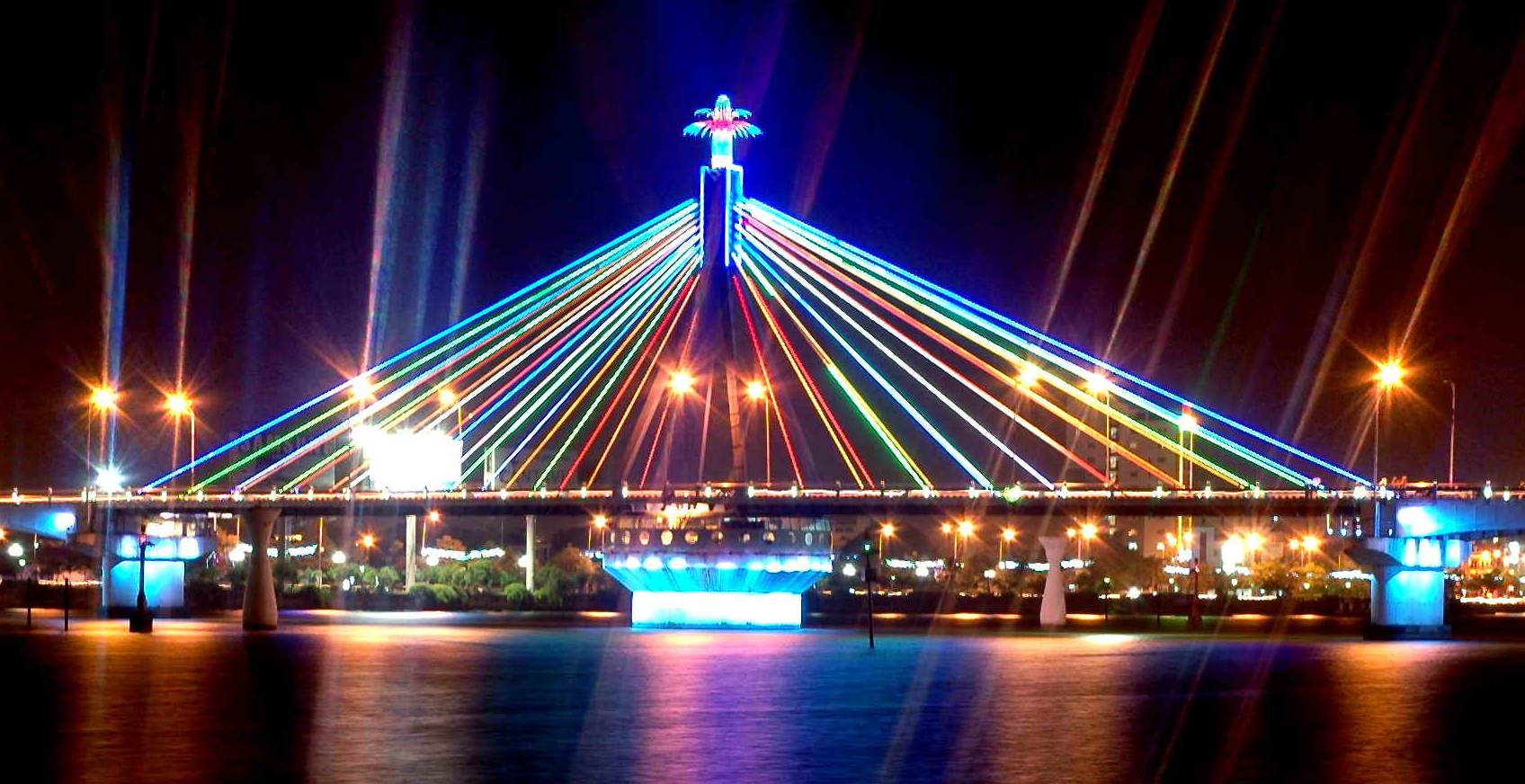 Cầu sông Hàn – Niềm tự hào của người dân Đà Nẵng
Thành phố của những cây cầu
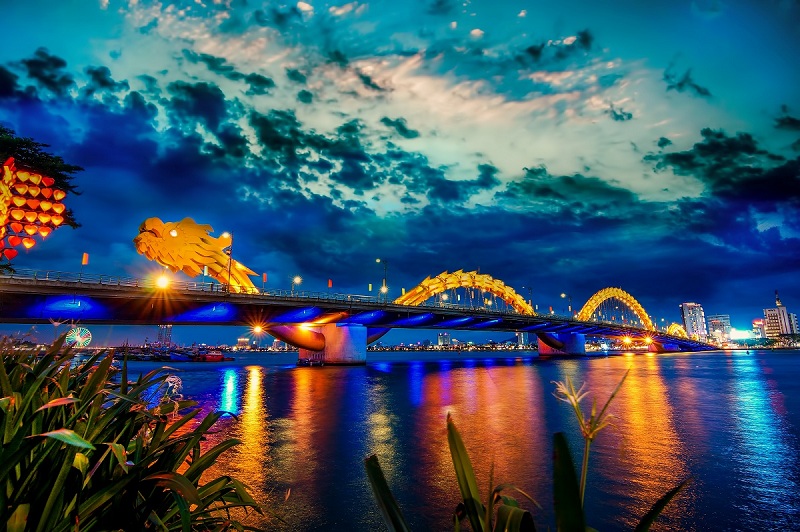 Cầu Rồng
Thành phố của những cây cầu
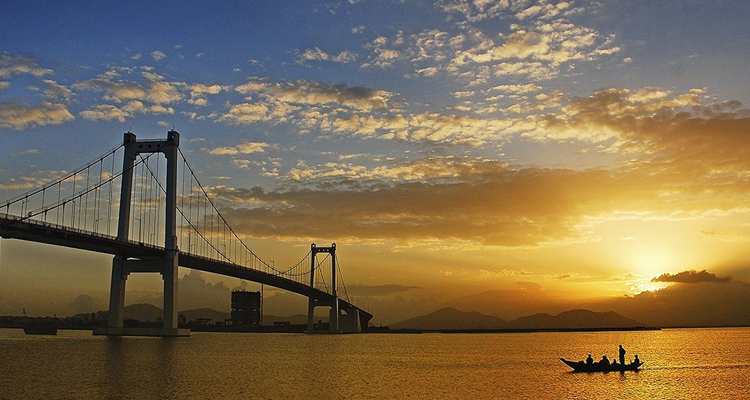 Cầu Thuận Phước
Thành phố của những cây cầu
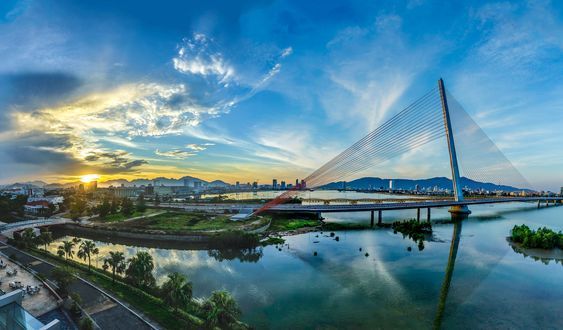 Cầu Trần Thị Lý –
Cánh buồm ra biển lớn
Thành phố của những cây cầu
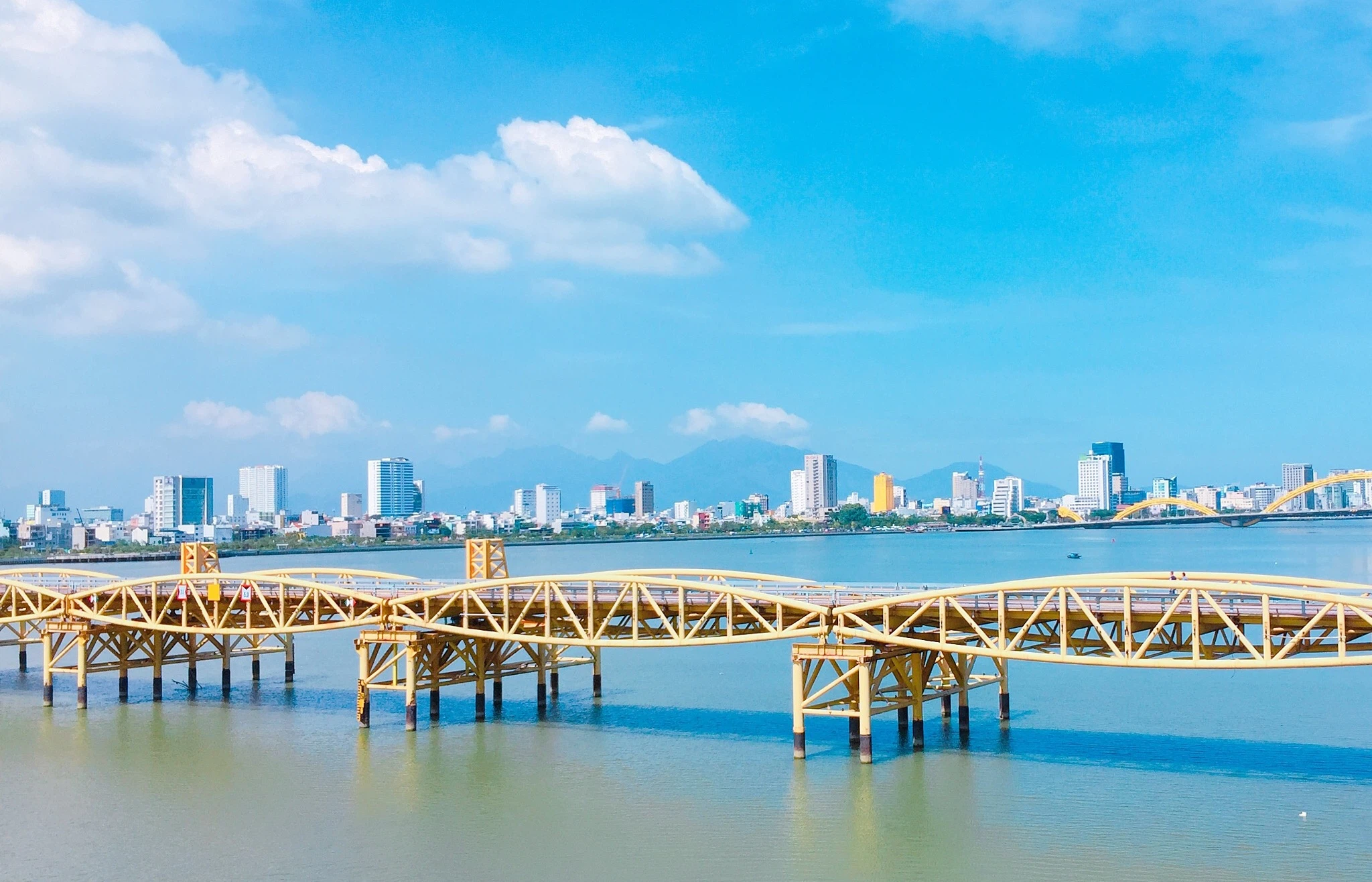 Cầu Nguyễn Văn Trỗi
Thành phố của những cây cầu
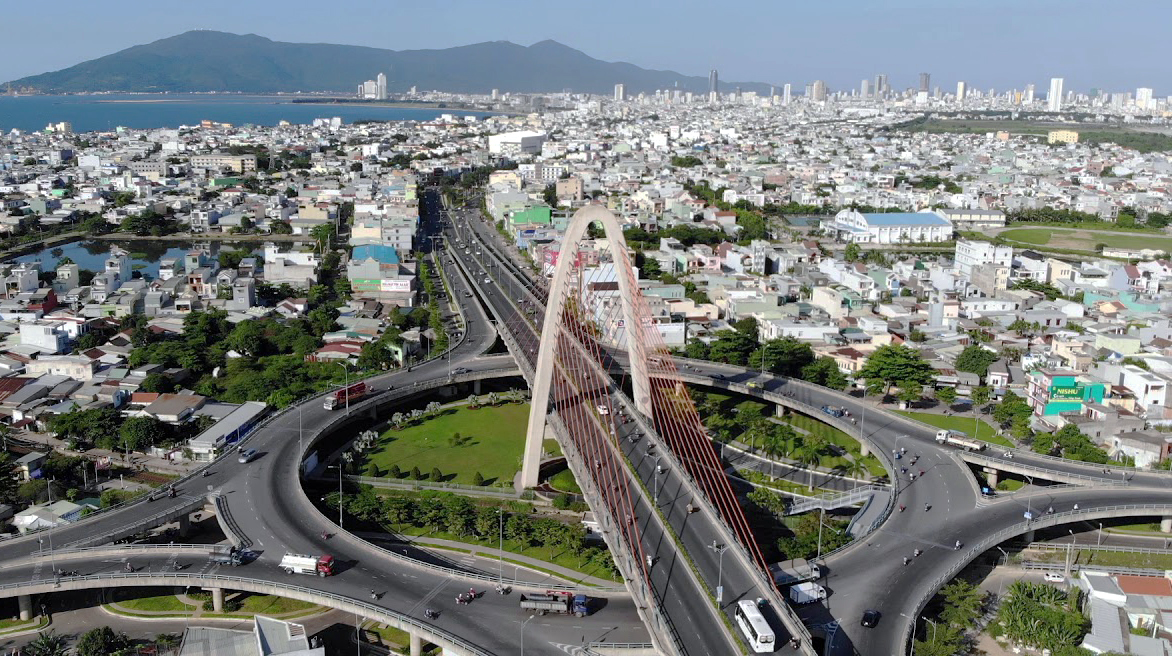 Cầu vượt ngã ba Huế
Người con đất biển
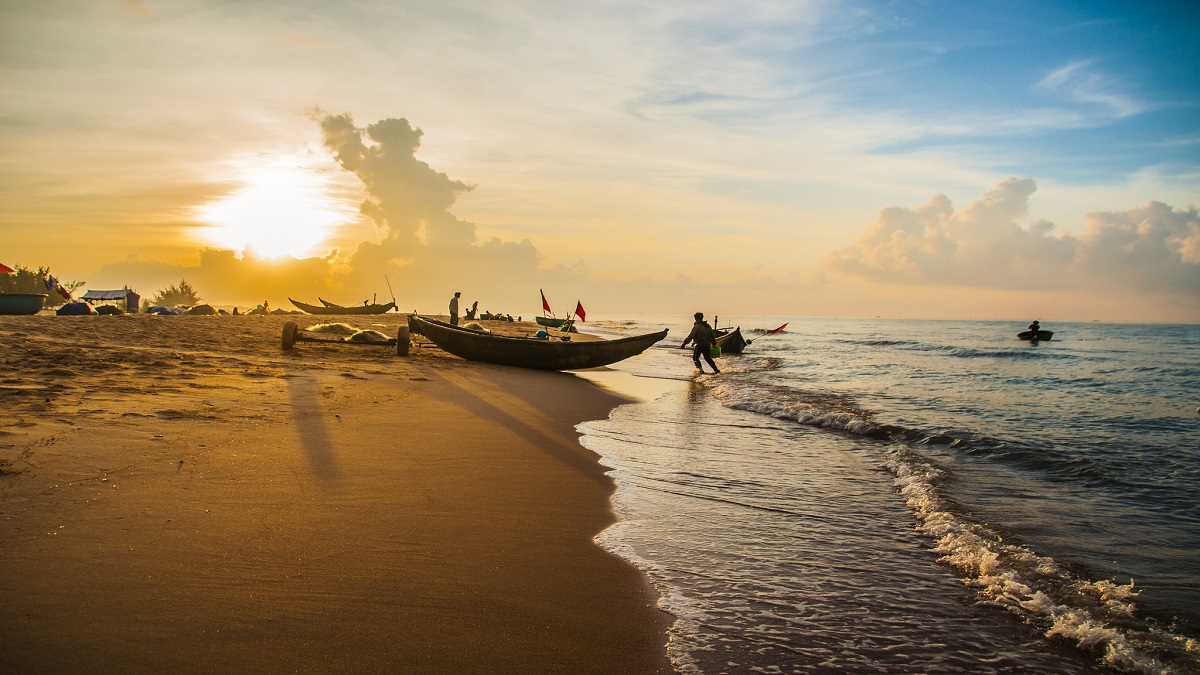 Cảnh đánh bắt cá buổi sớm mai của những người con đất biển.
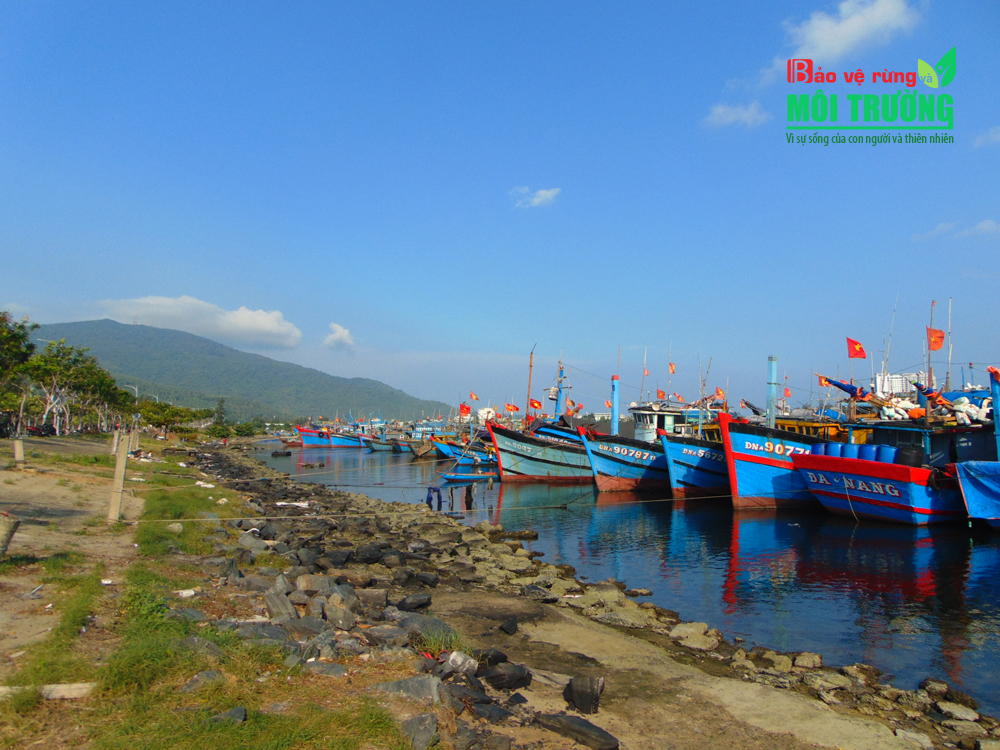 Âu thuyền Thọ Quang Đà Nẵng
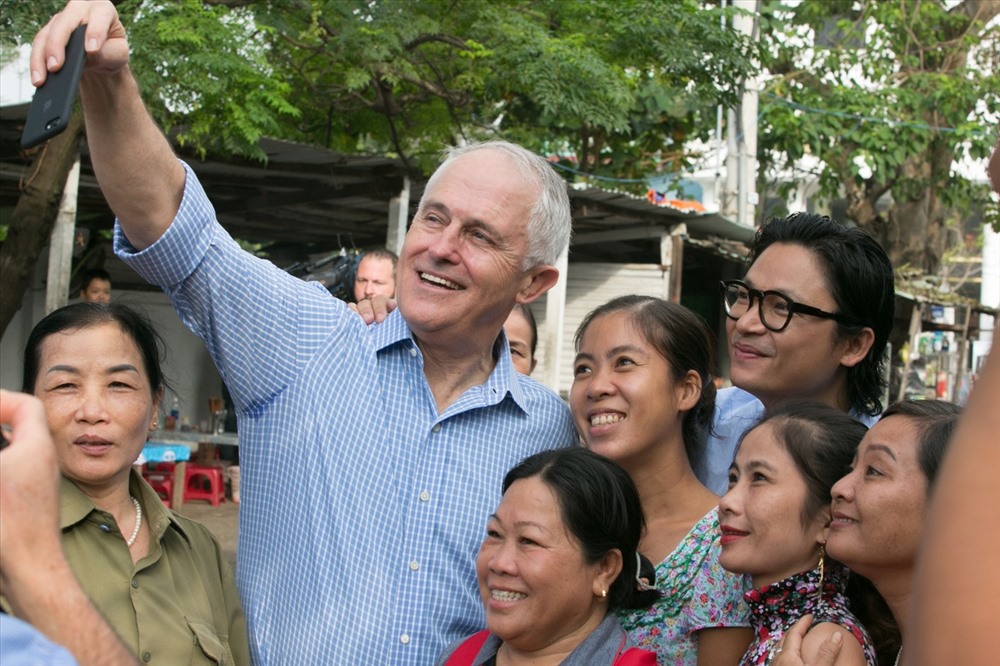 Nụ cười luôn thường trực trên môi – mỗi người dân là một hướng dẫn viên thân thiện, hiếu khách
Danh lam thắng cảnh
Bà Nà Hills toạ lạc ở huyện Hòa Vang, nằm cách trung tâm thành phố Đà Nẵng khoảng 25km về phía Tây Nam, nằm ở độ cao 1487m so với mực bước biển. Đây được xem là thiên đường nghỉ dưỡng đẳng cấp Châu Âu giữa lòng thành phố Đà Nẵng, hàng năm, Bà Nà Hills thu hút hàng triệu lượt khách trong và ngoài nước ghé thăm.
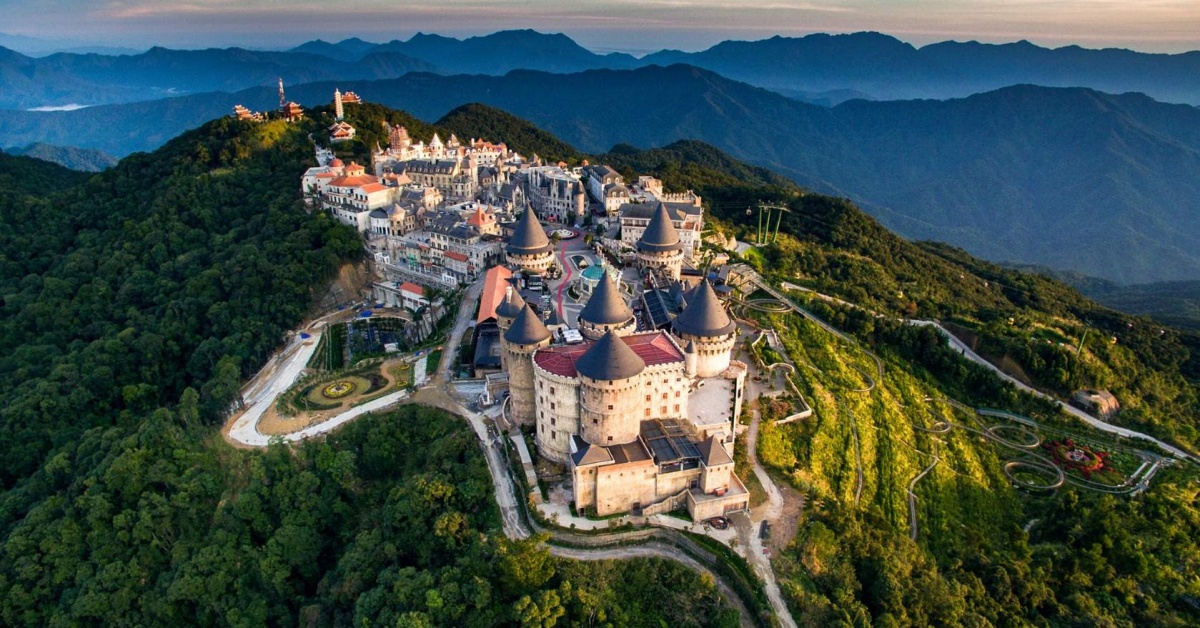 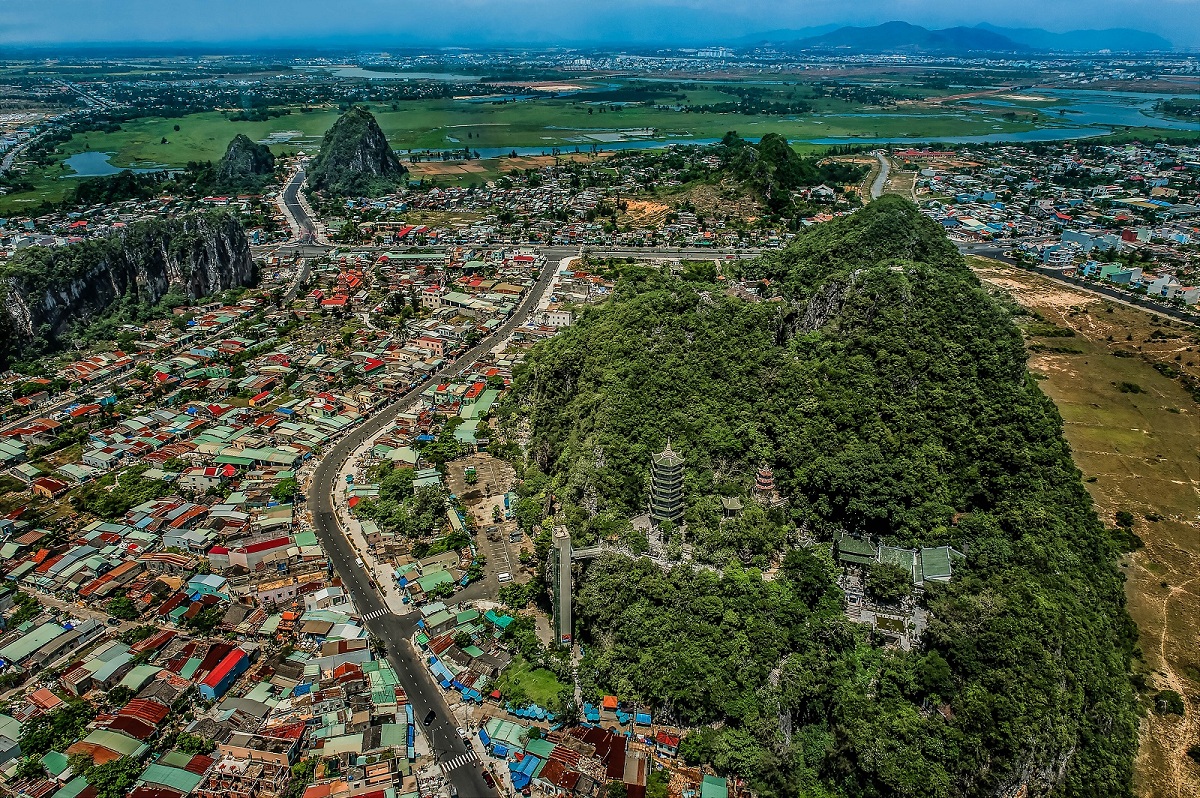 Khu danh thắng Ngũ Hành Sơn
Đèo Hải Vân
Đèo Hải Vân được mệnh danh “Thiên hạ đệ nhất hùng quang”
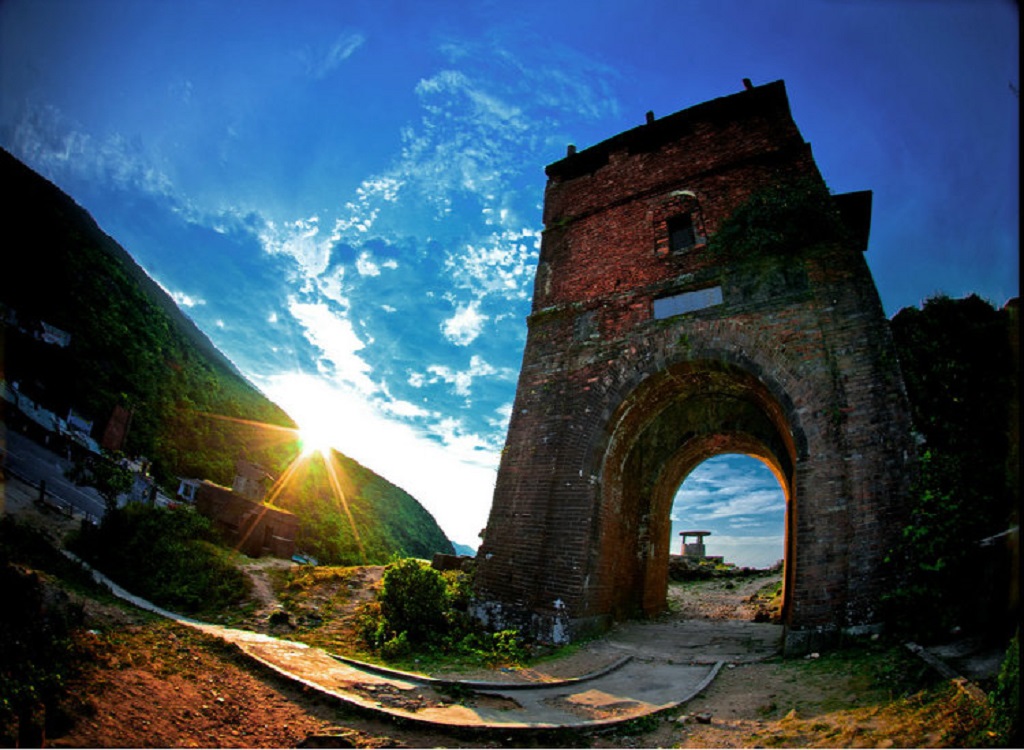 Hải Vân Quan, một cửa ải quan trọng được khởi công xây dựng từ thời nhà Trần
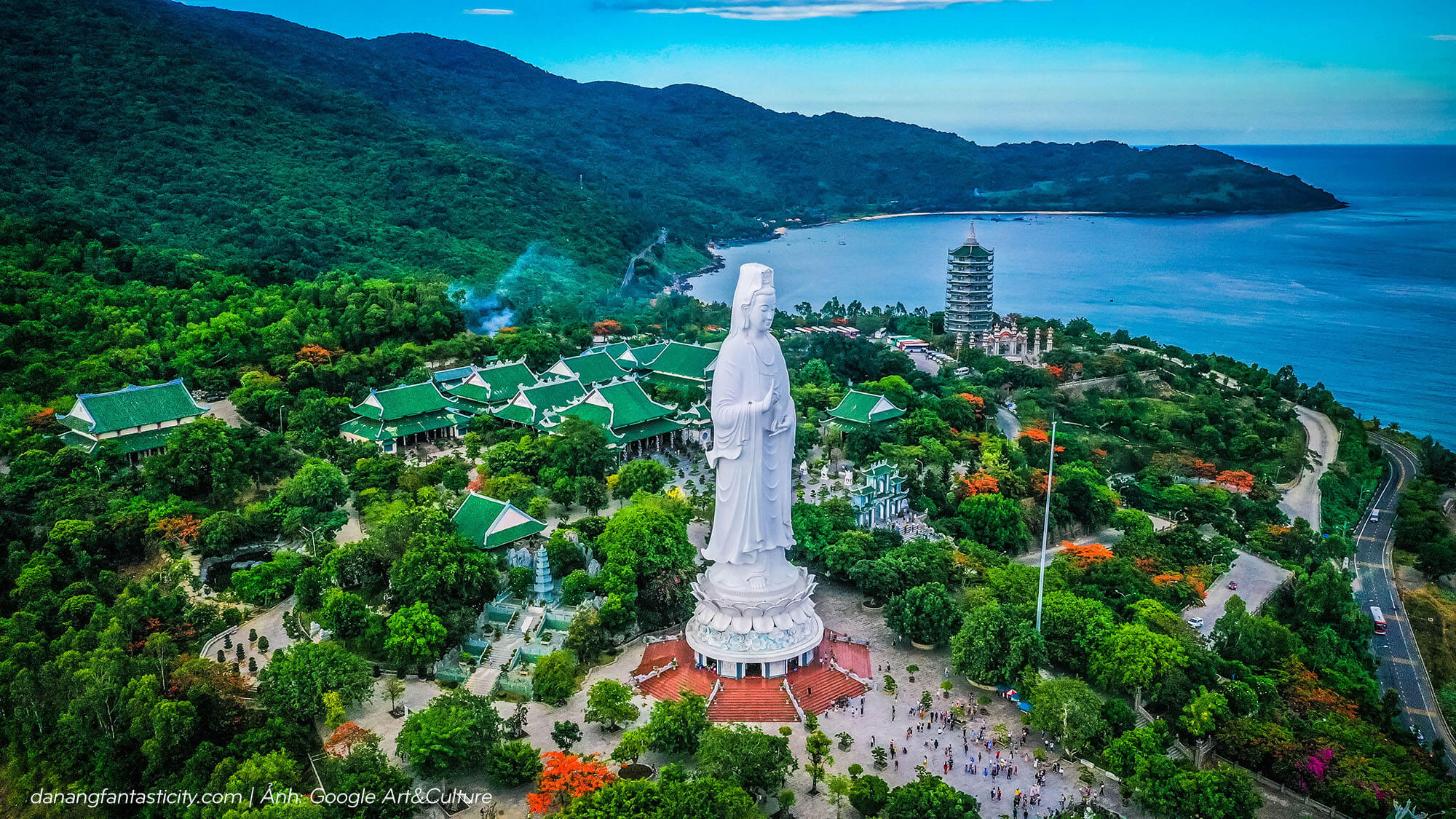 Chùa Linh Ứng Sơn Trà được xem là cõi Phật giữa chốn trần gian.
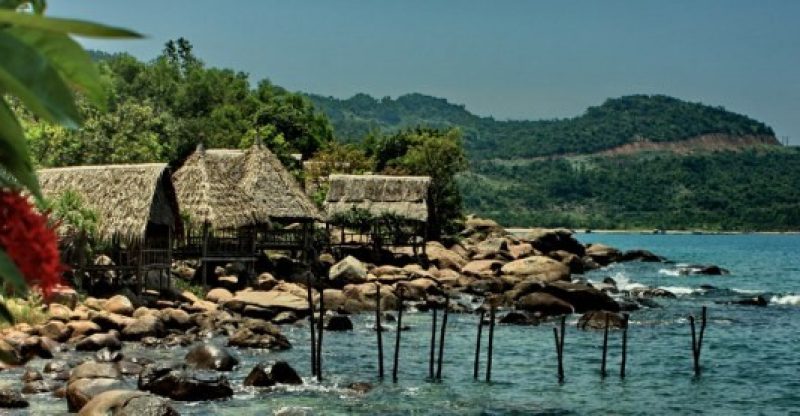 Bãi bụt
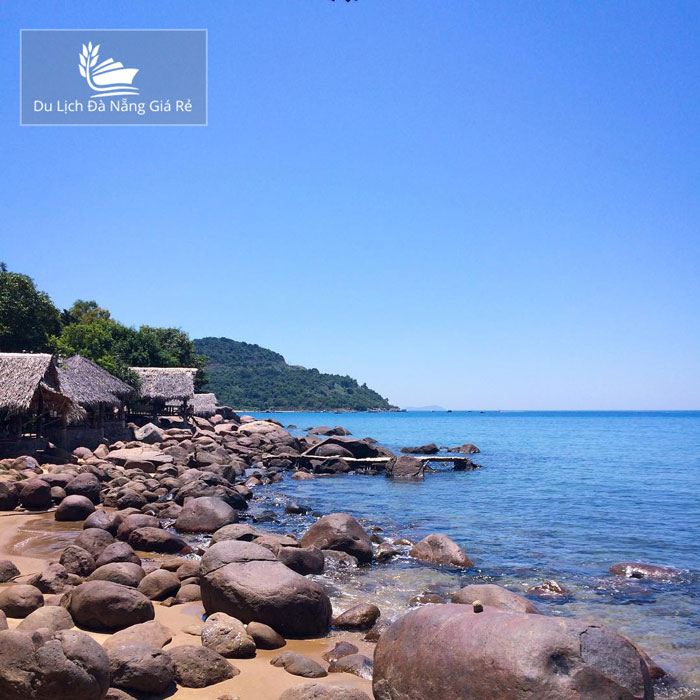 Bãi Rạng
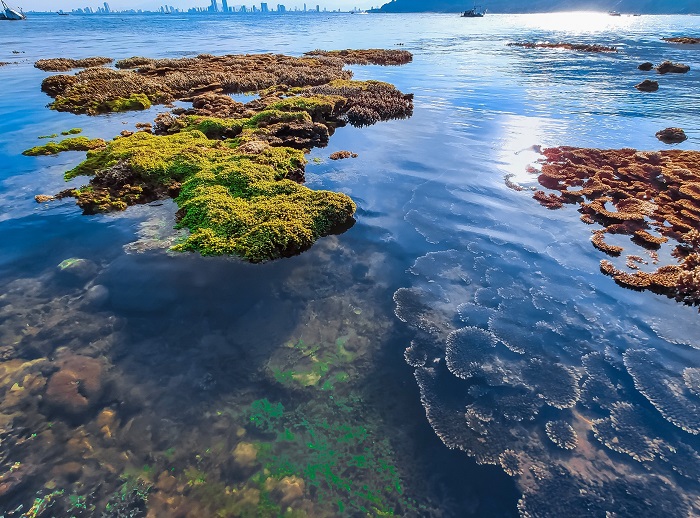 Bãi đá Obama
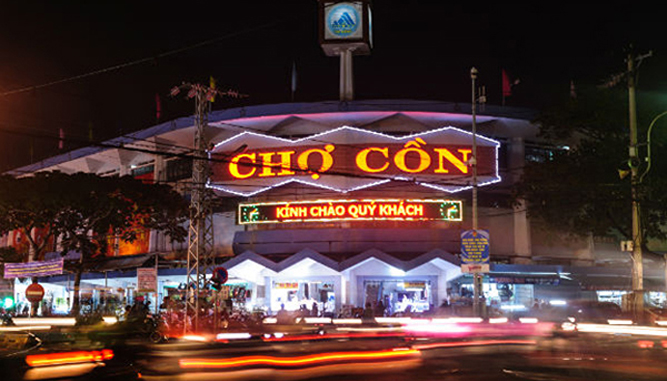 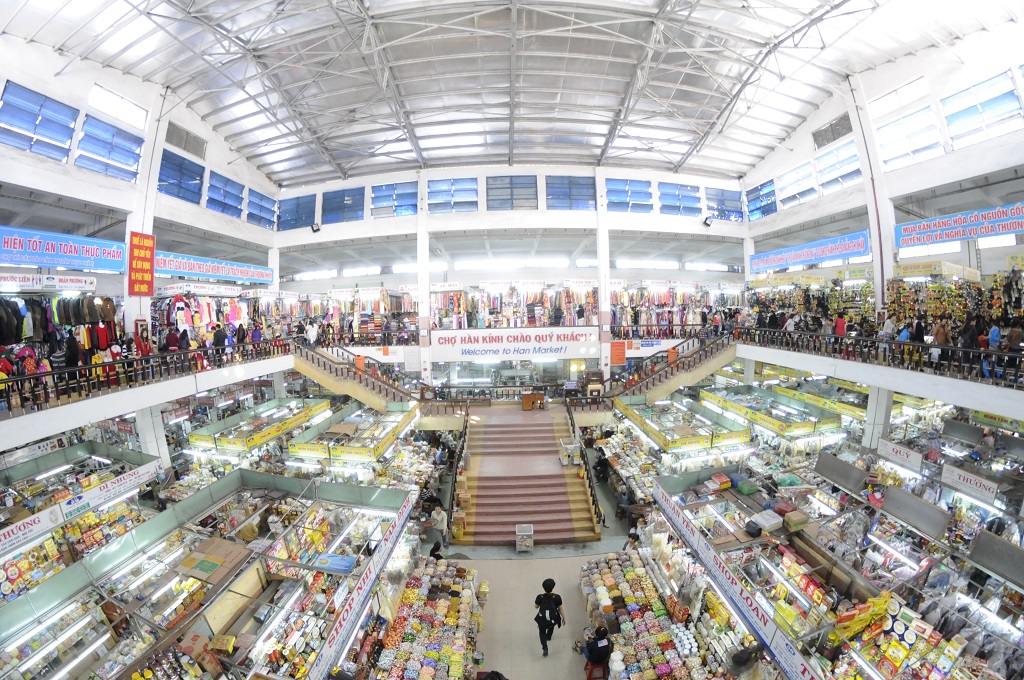 Chợ Hàn và chợ Cồn
Tự hào Đà Nẵng quê hương tôi!